Lafayette Police Department - 2018 Annual Report
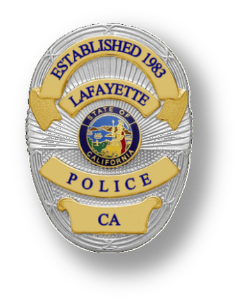 2018 Annual Report
New Lafayette Police Department Station
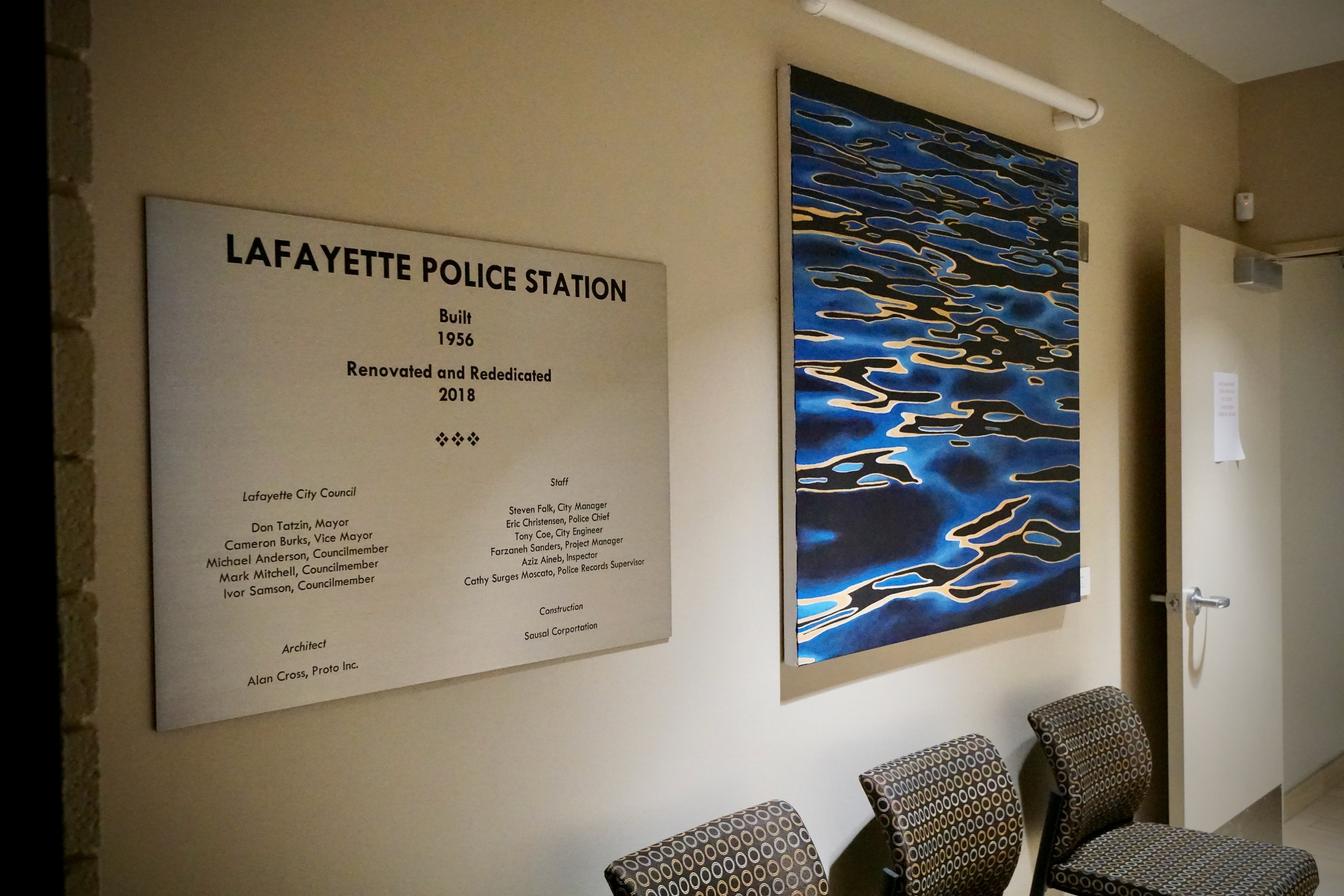 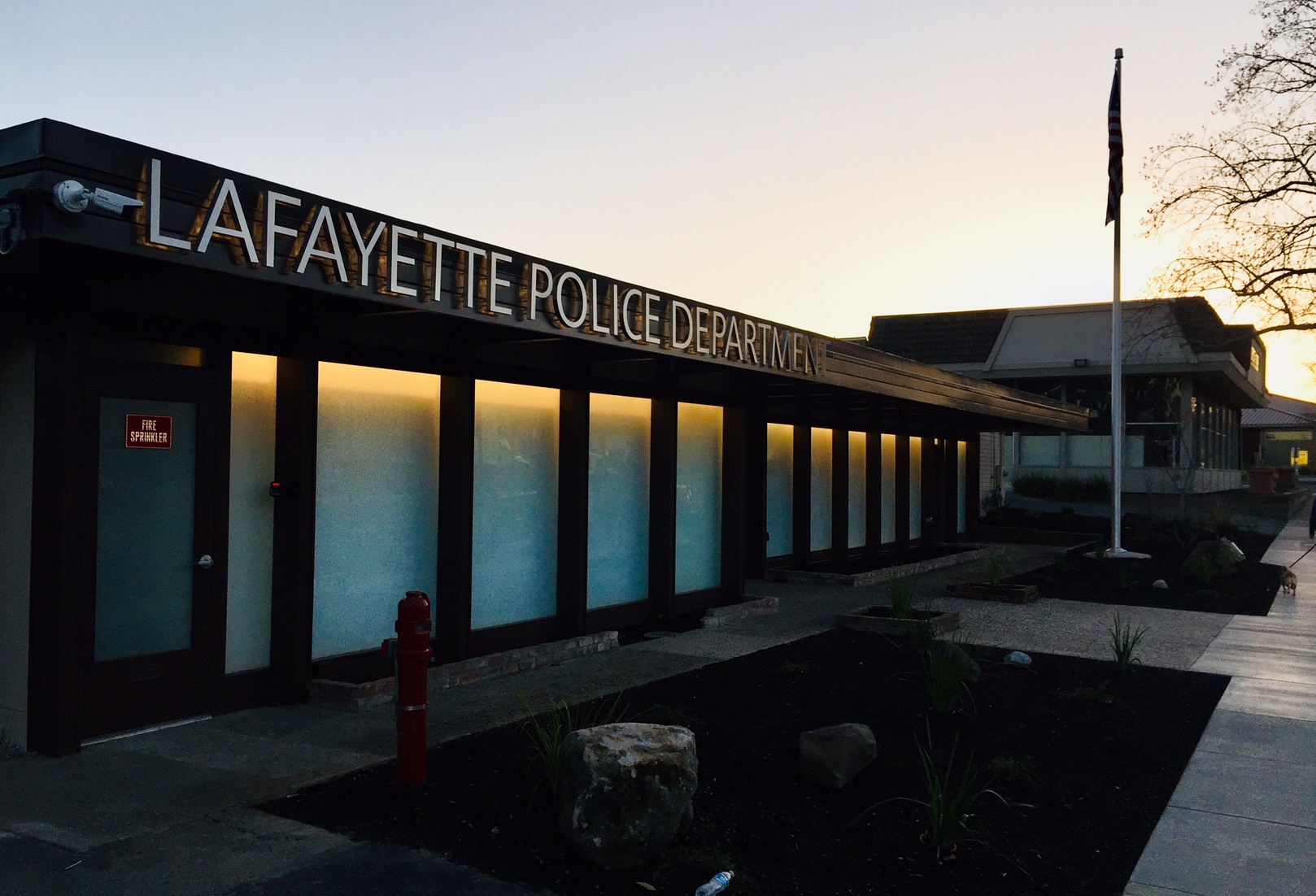 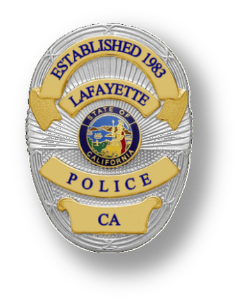 2018 Annual Report
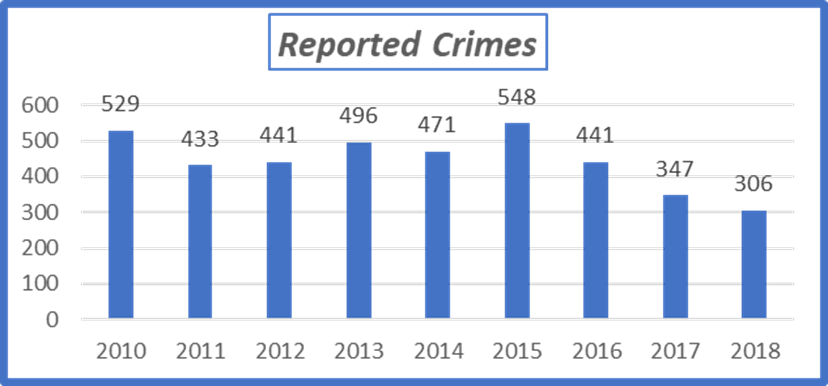 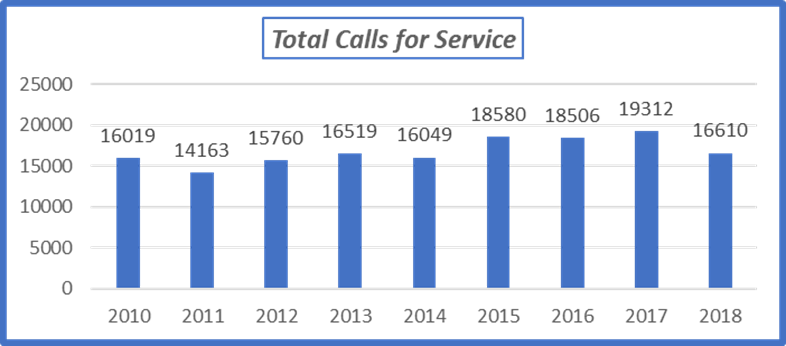 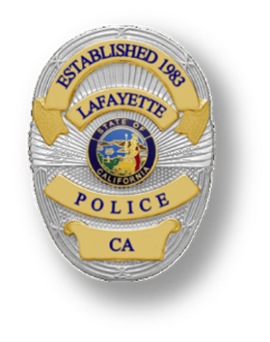 2018 Annual Report
Person Crimes
Crimes against persons are the highest priority as they have the largest impact on the victim.  
Lafayette 2018:
2 Assaults with Deadly Weapons
1 Attempted Kidnapping
6 Robberies
2 Felony Domestic Violence Cases
2 Assaults on Police Officer
2 Indecent Exposure Cases 
(There were no reported rapes or child sexual assaults for all of 2018.)
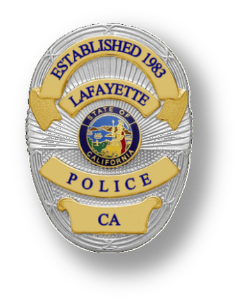 2018 Annual Report
Property Crimes
The largest number of crimes that occur within Lafayette are those that target items of property. 

    Residential Burglaries
    8 Residential Burglaries - 
               7 Closed
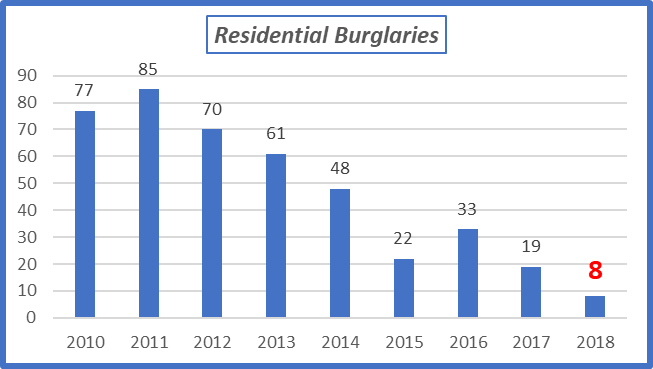 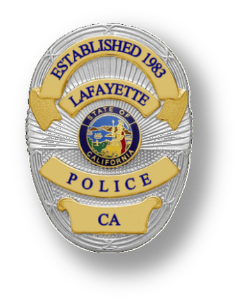 2018 Annual Report
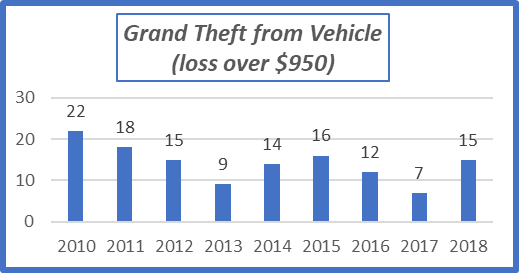 Property Crimes
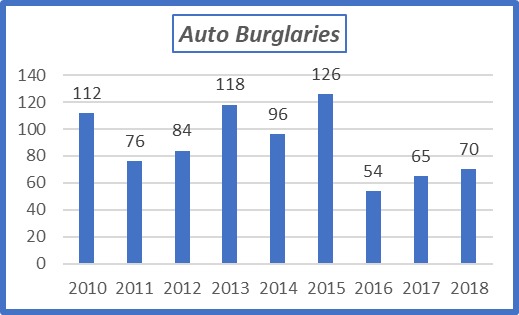 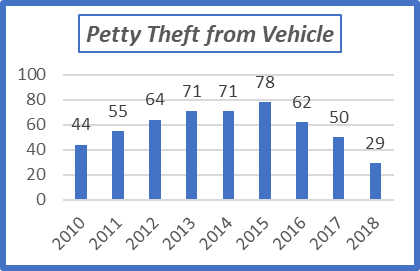 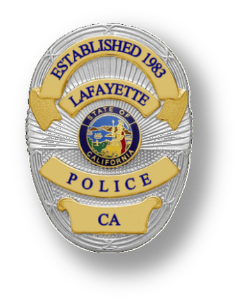 2018 Annual Report
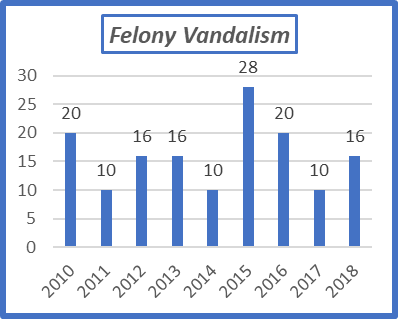 Property Crimes
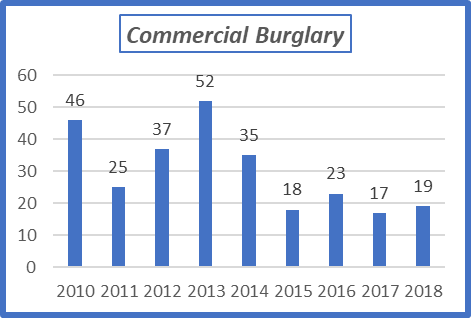 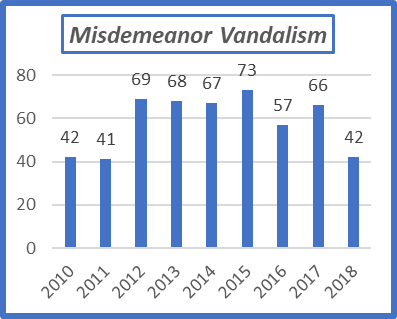 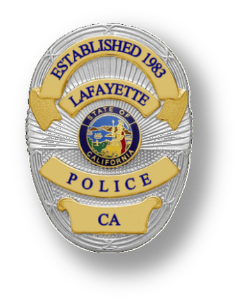 2018 Annual Report
Code Enforcement
In Lafayette, the Code Enforcement Unit is within the Lafayette Police Department.  
In 2018, the Code Enforcement Unit handled 368 complaints from residents.  

The top six calls for service:
Fire hazards & weed abatement
Property Maintenance
Inoperable vehicles and boats in public view
Construction without a permit
Tenant – Landlord – Neighbor disputes
Animals
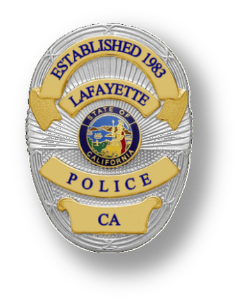 2018 Annual Report
Crime Prevention Commission
In 2018, continued the mission of making Lafayette a safe community.
“Lock Up Lafayette”
“Don’t Feed the Bears”
Informational booths at Lafayette Safety Fair and Art & Wine Festival
2 Citizens Academies
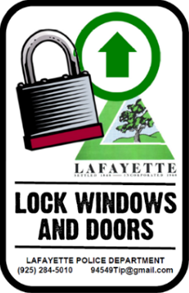 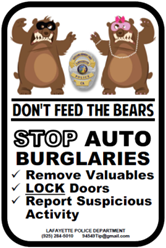 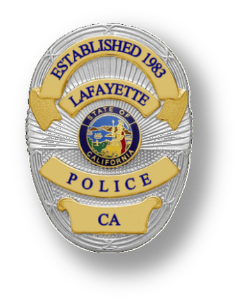 2018 Annual Report
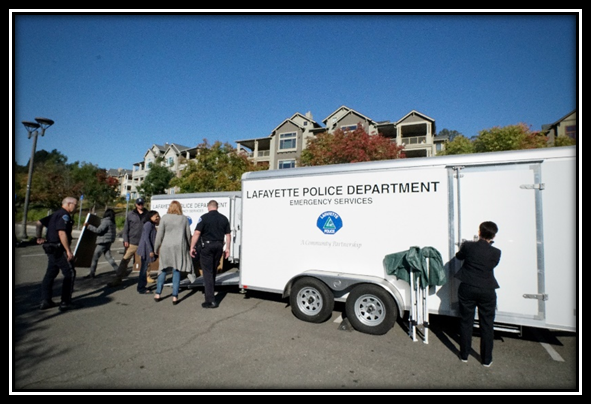 Emergency Preparedness Commission
In 2018, continued the mission of prioritizing Lafayette’s 
emergency plans and preparedness.
Great Shakeout Drill
Lamorinda Resident’s Guide to Wildfire Preparedness and Evacuation
Continually review/revise the City of Lafayette’s Emergency Operations Plan
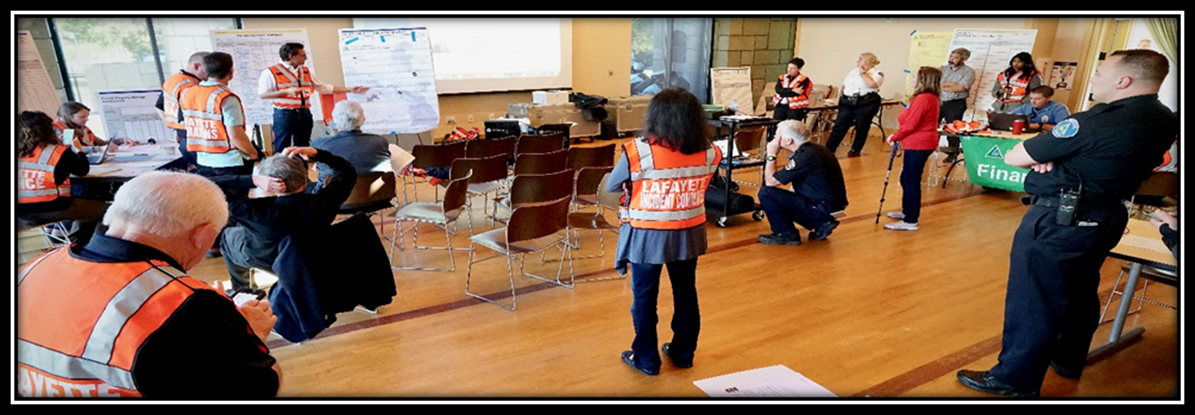 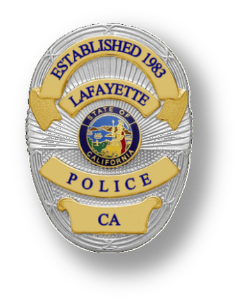 2018 Annual Report
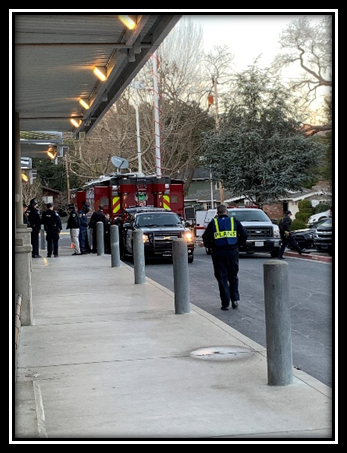 School Safety
Conducted two drills this year, one at Bentley High School and 
   one at Stanley Middle School
Went from 3 Active Shooter Instructors to 7
ALERTT Conference
Increased our overall preparedness – medical equipment and                                     additional command post vehicle
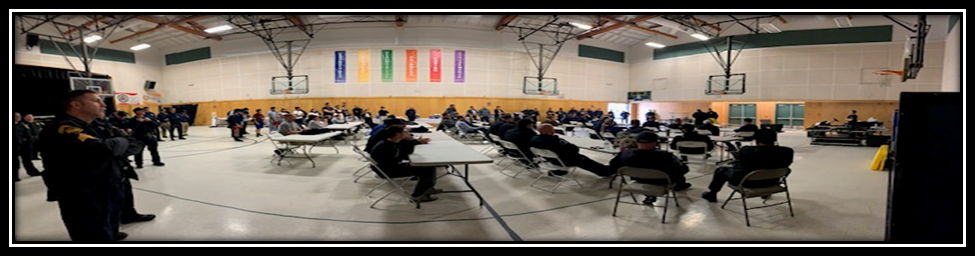 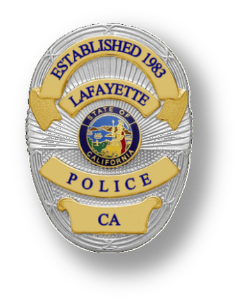 2018 Annual Report
School Safety
Training for School Staff – Stanley, Bentley, Acalanes
“Recess with a Police Officer”
Back to School Day
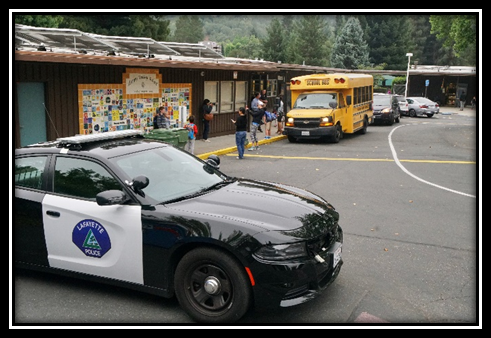 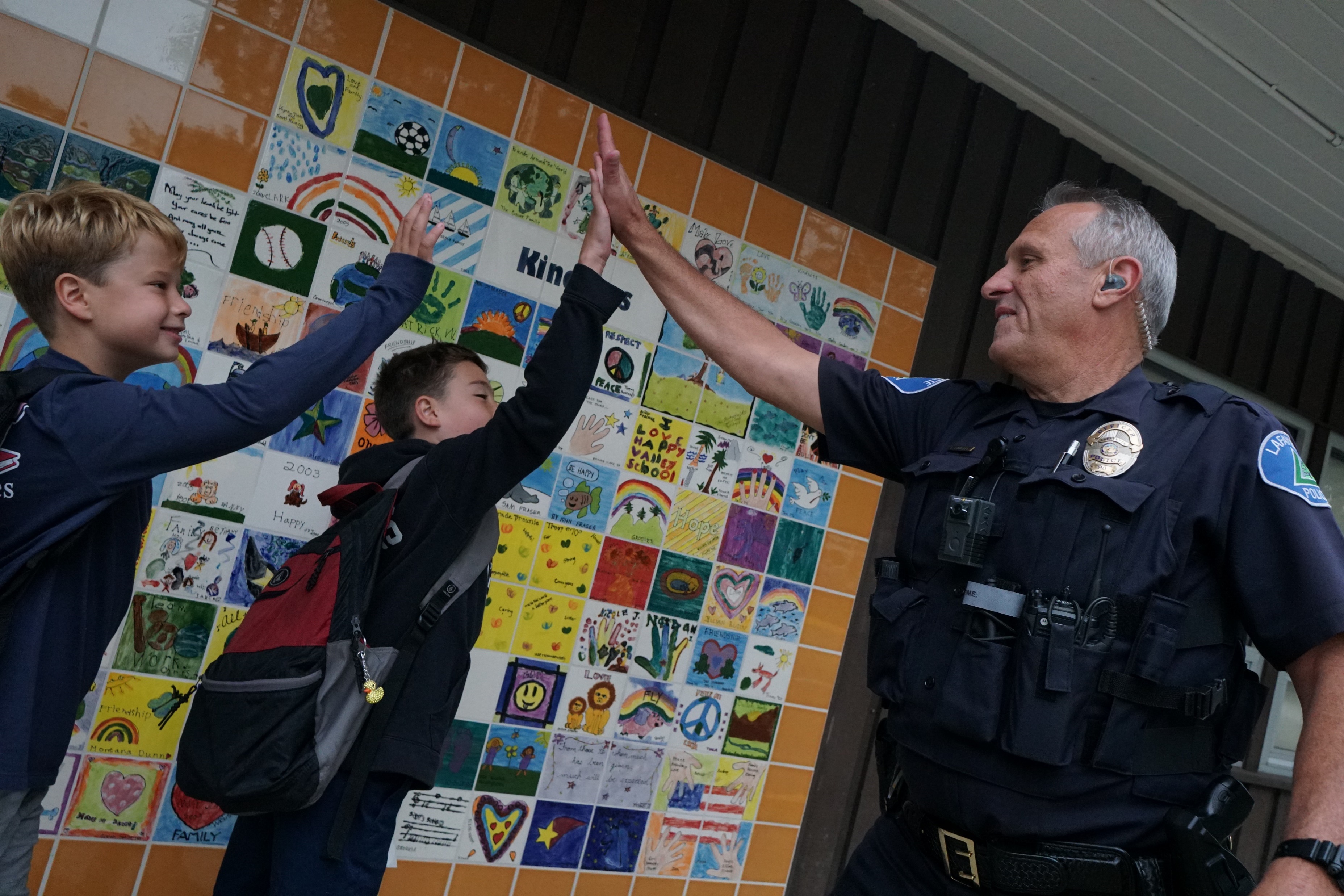 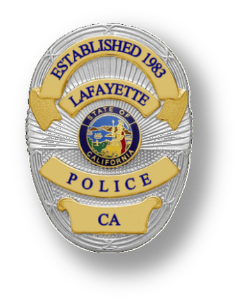 2018 Annual Report
Community Engagement
Active Threat Training – Lafayette Park Hotel & Lafayette Library
Candy Scramble, DogTown-DownTown, Rock the Plaza, Trick or  Treat Streets
Lafayette 50th Anniversary
Art & Wine Festival
Res Run
Community Presentations
Several Open Houses and Tours at the 
   new Police Department Station
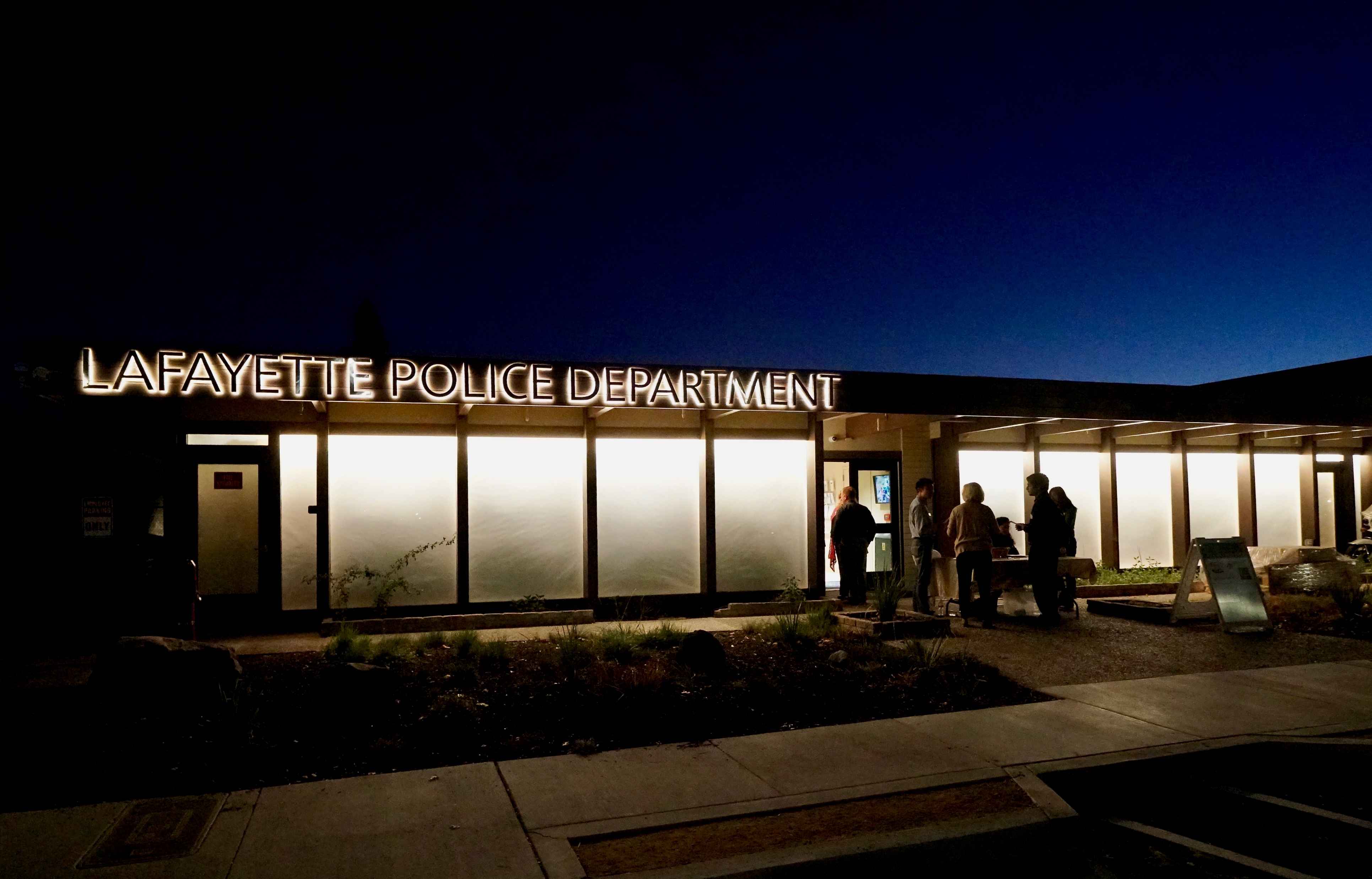 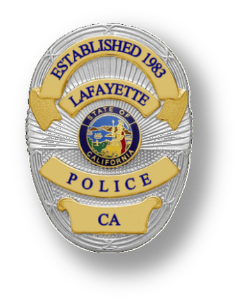 2018 Annual Report
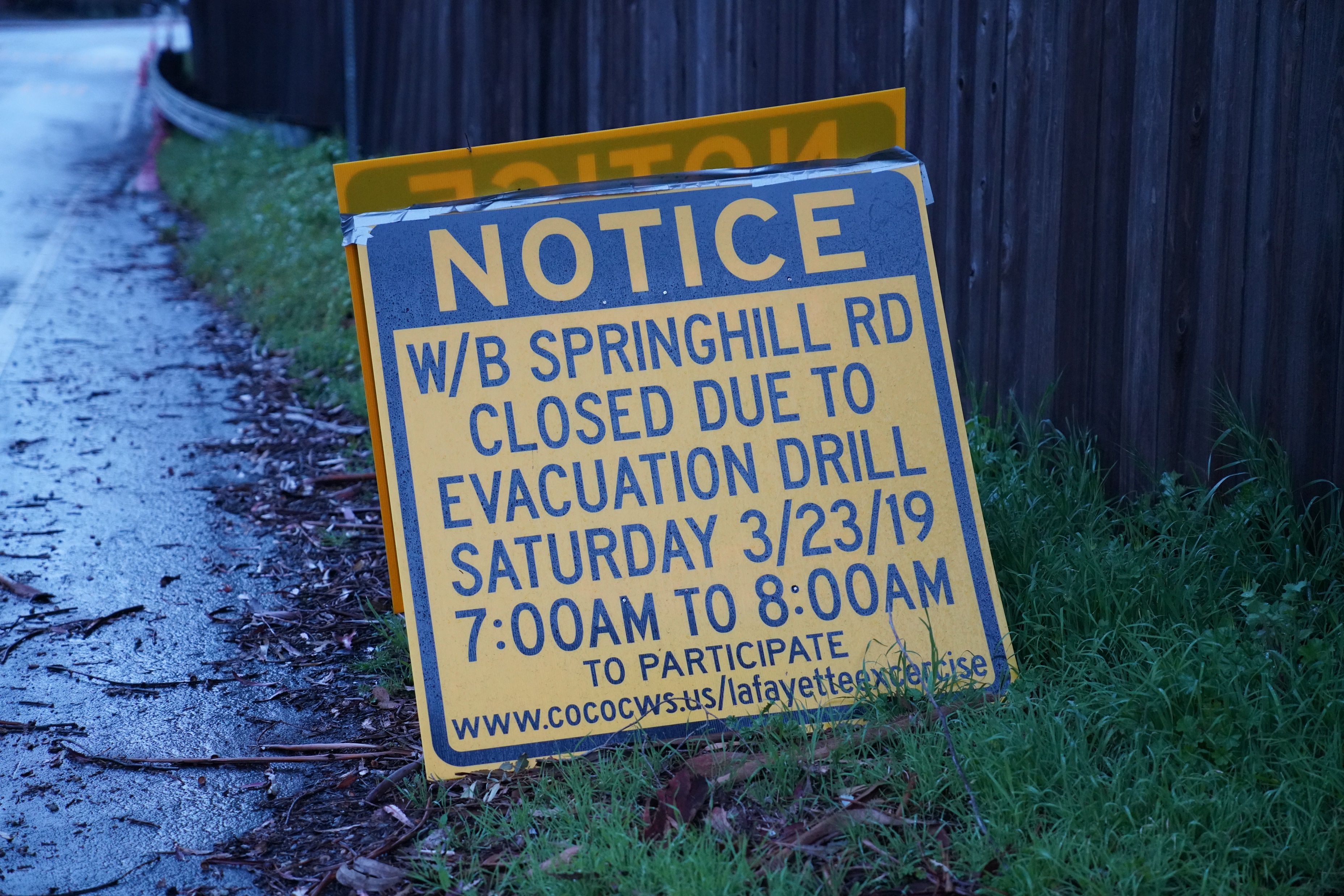 Springhill Evacuation Drill
Over 100 Residents participated, over 200 additional Lafayette residents signed up for the Community Warning System
130 CERT, Fire, Police, Search & Rescue
   Ham radio operators….
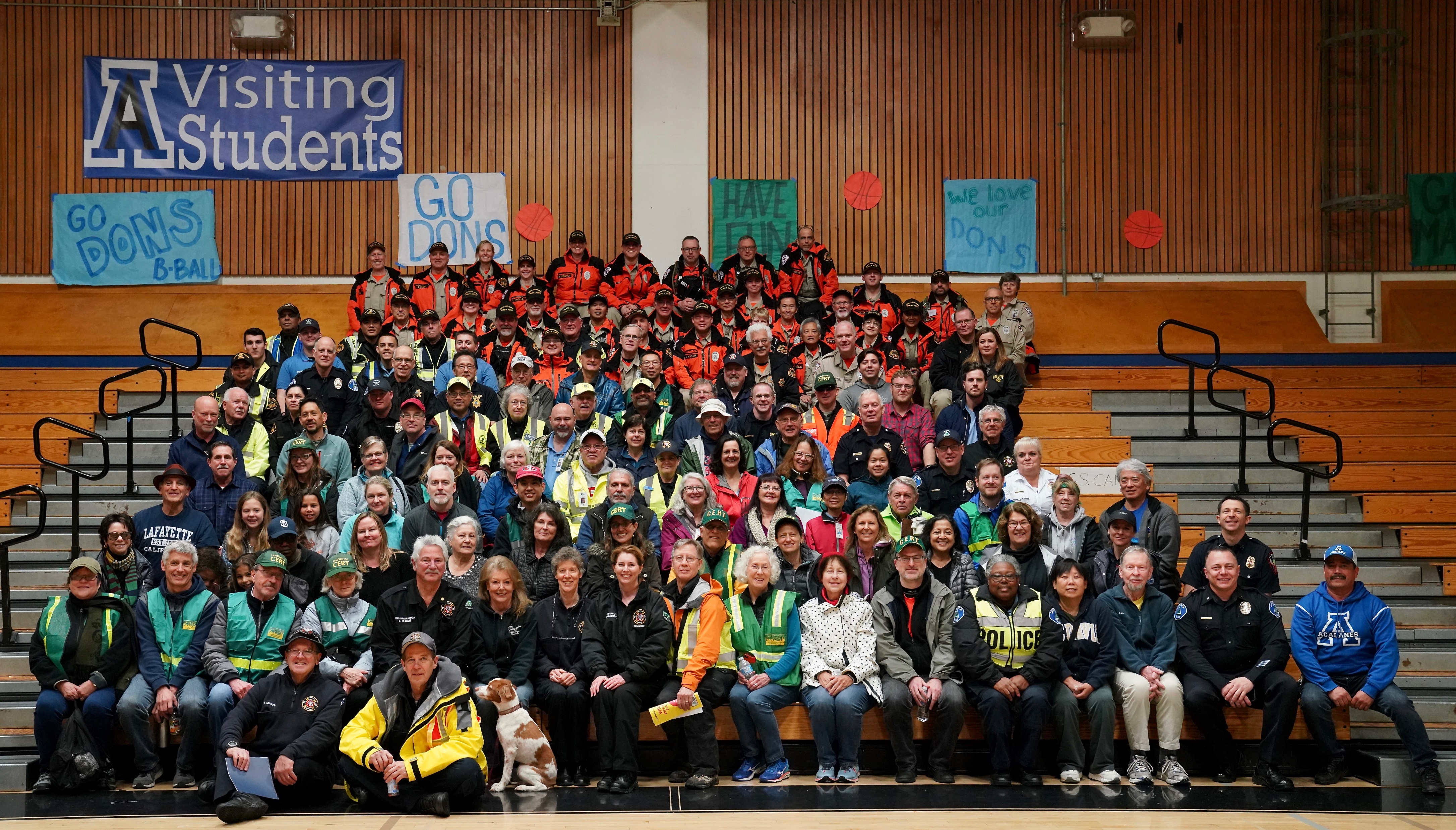 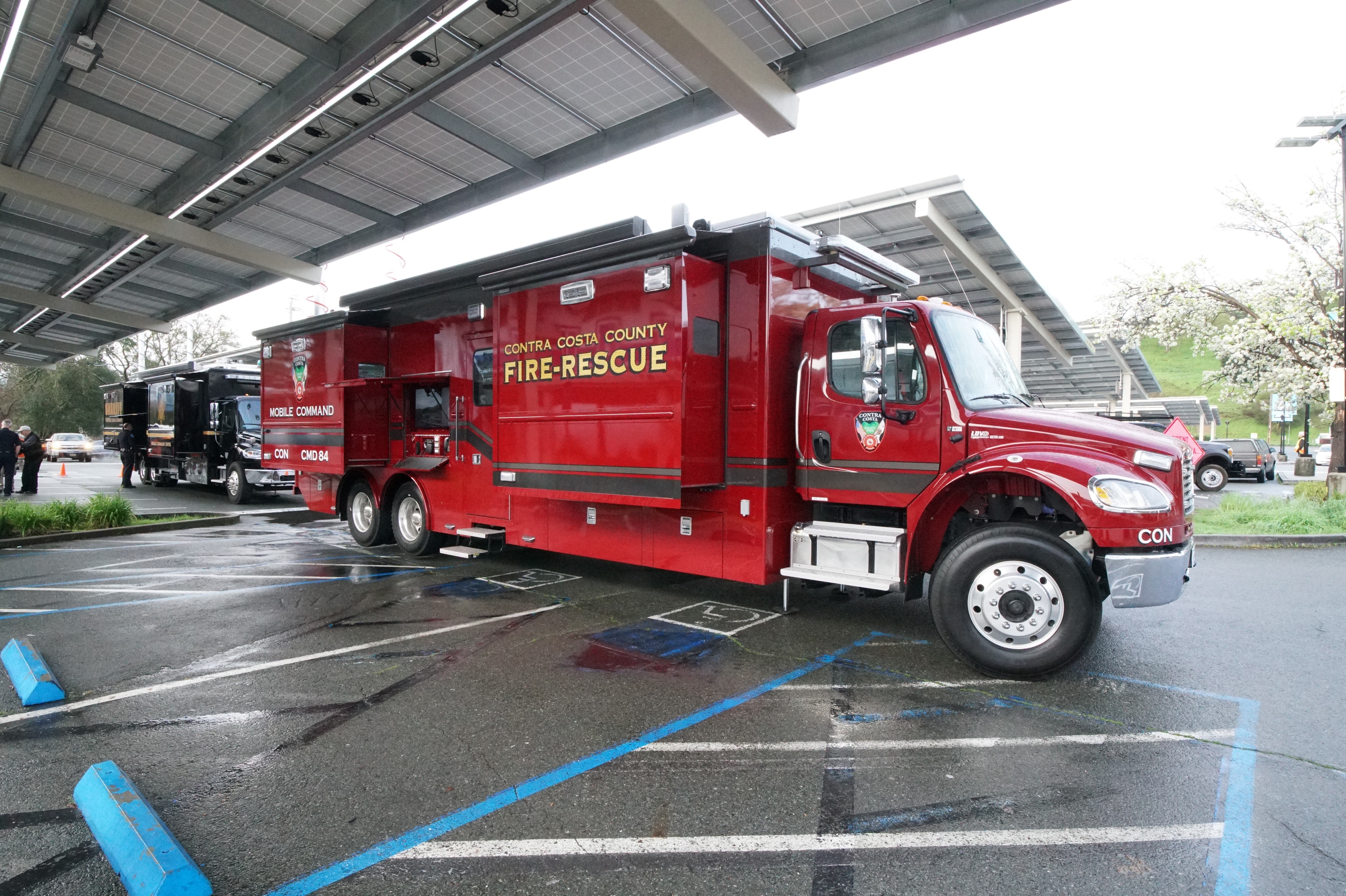